AI in Academia:
Maximizing efficiency 
and impact
PRESENTED BY:
 DR. JASON ARMSTRONG, 
ALBANY STATE UNIVERSITY 
AND 
MS. LEATHA CYPRIAN, M.S.C.J., J.D., 
COLUMBUS TECHNICAL COLLEGE
HAVE YOU USED AI?
[Speaker Notes: https://www.menti.com/alt592mjzn9v]
TODAY'S AGENDA:
Intro to AI
Live Demonstration
Question and Answers
WHAT IS AI?
Artificial Intelligence
Generative AI
Large Language Model (LLM)
[Speaker Notes: Ask ChatGPT, what is generative AI? 

https://chatgpt.com/share/50428524-8487-4cfb-853f-01161c9e5ad2]
SAMPLE RESPONSES
[Speaker Notes: Ask ChatGPT, what is generative AI? 

https://chatgpt.com/share/50428524-8487-4cfb-853f-01161c9e5ad2]
AI PROGRAMS
ChatGPT
Co-Pilot
Gemini
Claude
Poe
InVideo
Perplexity
WHAT IS A PROMPT?
Prompt engineering
Simple
Complex
[Speaker Notes: What is a prompt? 

A prompt is a piece of text or an instruction given to a language model to guide its response or generate specific content. It acts as a starting point or context for the model to produce relevant and coherent outputs. For example, asking a question or giving a sentence to complete can be a prompt for the AI to provide an answer or continuation.]
SIMPLE
COMPLEX
Create a detailed syllabus for a college English course focused on American literature. The syllabus should include a course overview, weekly reading assignments, key themes and learning objectives, a list of major texts including novels, poems, and short stories, assessment methods such as essays, tests, and class participation, and a grading rubric. Include specific dates for assignments and exams, and plan for a mix of lectures, group discussions, and multimedia resources
Create a syllabus for a college English course.
THE COMPONENTS OF A GREAT PROMPT
Clear Objective
Specific Details
Scope and Limitations
Format and Structure
Audience and Context
Tone and Style
[Speaker Notes: What is a prompt? 

A prompt is a piece of text or an instruction given to a language model to guide its response or generate specific content. It acts as a starting point or context for the model to produce relevant and coherent outputs. For example, asking a question or giving a sentence to complete can be a prompt for the AI to provide an answer or continuation.]
BENEFITS OF AI
Work/Life Balance
Teaching Assistant
Research Assistant
Personal Assistant
TOOL 1:
Vocabulary Words and Quiz using ChatGPT
live
demo
TOOL 2:
Rubric using ChatPGT
live
demo
TOOL 3:
Course outline for 15 week course
live
demo
TOOL 4:
Discussion and essay prompts
live
demo
TOOL 5:
Invideo Demonstration
live
demo
TOOL 6:
Case Study generation
live
demo
Any Questions??
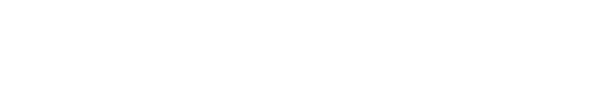 ATT
2:00 PM Wed Aug 7
98%